Il linguaggio Verilog HDL
Introduzione al linguaggio Verilog HDL  per la descrizione di sistemi digitali
TESTI Consigliati
J. BhaskerVerilog HDL Synthesis – A pratical PrimerStar Galaxy Publisher
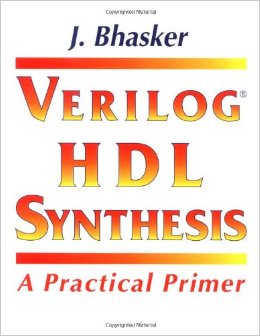 Obiettivi
NON è un corso completo sul Verilog
NON imparerete nel dettaglio la sintassi del Verilog
NON si approfondiranno gli aspetti semantici
NON imparerete a sviluppare estensioni o integrazioni

Capirete quali sono i motivi che spingono ad impiegare il Verilog
Comprenderete i concetti base e sarete in grado di interpretare un sistema descritto tramite Verilog
Sarete in grado di descrivere sistemi di “utilità pratica” in Verilog
Introduzione
A chi e’ dedicato?
	Ai progettisti di circuiti e sistemi logici che utilizzano sistemi CAE (Computer Automated tools for Electronic design)
Un po’ di storia:
Sviluppato inizialmente nel 1984-85 da Philip Moorby
Nel 1990 Cadence lo adotta sotto il nome di Verilog-XL
Standardizzazione IEEE arriva nel 1995 seguita da un’integrazione nel 2001
Viene successivamente esteso nella versione System-Verilog (più orientato alla descrizione di sistemi)
Porta alla nascita di Verilog-A (per sistemi analogici)
Attualmente: A causa della attuale complessità dei circuiti ha surclassato altre metodologie (schematic capture)
Cos’è (e cosa NON è) Verilog HDL
HDL = Hardware Description Language
NON è un linguaggio di programmazione SW
Un linguaggio di programmazione software descrive una serie di operazioni che vengono eseguite secondo una determinata sequenza su di un processore dedicato.
E’ un linguaggio di descrizione Hardware
Descrive il funzionamento e/o la struttura di un circuito logico che è già stato, oppure sarà realizzato con un HW dedicato
Descrive eventualmente il susseguirsi di segnali logici con cui sollecitare il circuito
Obiettivi
DOCUMENTARE
Ad esempio il sistema è già stato realizzato e si vuole valutare la compatibilità dei segnali verso altri sistemi
SIMULARE
Si possono generare i segnali di stimolo atti a simulare il funzionamento di un sistema.
SINTETIZZARE
Descrivere il sistema a diversi livelli di astrazione via via più precisi, fino a giungere a quello più basso (es. porte logiche) atto ad essere realizzato fisicamente
Vantaggi (rispetto altre tipologie di descrizione)
Progetto di tipo “technology - independent”
Impiegato da diversi fornitori / venditori (sia di HW che SW)
Facilita gli “aggiornamenti” del sistema progettato
La documentazione del progetto è “STANDARD”
Miglioramento nella qualità del progetto
Consente di analizzare varie alternative
Consente più livelli di astrazione
Verifica ad un elevato livello di astrazione
Paragone delle prestazioni tra vari livelli di astrazione
Integrazione tra blocchi sviluppati a vari livelli
Riutilizzo e condivisione di blocchi già sviluppati
Considerazioni
E’ meno “immediato” di uno schema digitale
E’ sintatticamente … più pesante
Non tutto ciò che viene scritto in Verilog è fisicamente “sintetizzabile”

Esistono tools di sviluppo che consentono di ricavare descrizioni in Verilog partendo da Schemi, Macchine a Stati Finiti, Tabelle di verità, grafi, diagrammi temporali  ecc….
Concetti fondamentali
Descrizione di circuiti LOGICI
Descrizione secondo diversi livelli di astrazione 
Tra cui la possibilità di descrivere una struttura
Possibilità di descrivere la contemporaneità nell’esecuzione dei processi
Possibilità di descrivere particolari “stati” di un collegamento fisico (0, 1, z, x)
Livelli di astrazione
Non sempre un sistema deve essere definito con un elevato grado di dettaglio
Potrebbe non essere stato ancora realizzato
Potrebbe essere un modo per testarne le specifiche e/o  la compatibilità tra sistemi interagenti
Potrebbe essere un modo per “simulare” il funzionamento di un elemento già esistente
Un basso livello di astrazione
È utile quando si voglia realizzare fisicamente il dispositivo
Tipicamente esce da un processi di sintesi (automatica o manuale)
Livello Comportamentale
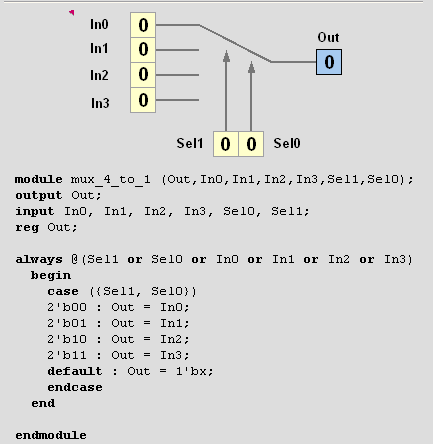 Descrive il funzionamento del sistema senza esplicitare i meccanismi che lo realizzano
Descrizione Comportamentale
Descrive il funzionamento del sistema NON la sua struttura fisica
Non vi è un intento specifico di descrivere dell’HW, infatti potrebbe essere usato per
Descrivere le specifiche di un sistema da realizzare
Descrivere un flusso di segnali (es. per il simulatore)
Descrivere un sistema già esistente senza entrare nel dettaglio (es. per verificare la compatibilità)
E’ una descrizione assolutamente generica e non focalizzata ad un determinato “target”
Non tutto ciò che viene descritto in tal modo può (o deve) essere oggetto di sintesi
Livello “dataflow”
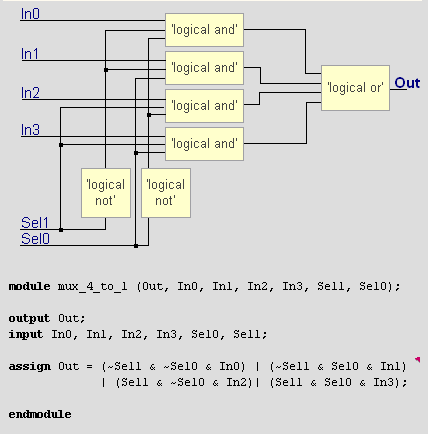 Rappresenta il funzionamento in  base al “flusso di dati” che viene elaborato
Livello Strutturale
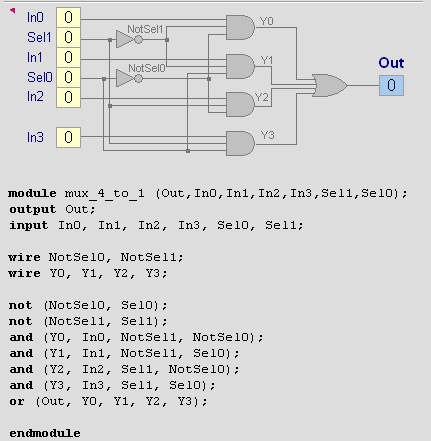 Rappresenta una struttura composta da più blocchi funzionali.
Descrizione Strutturale
Descrive la struttura di un circuito come interconnessione di elementi 
Se si vuole poterla simulare, ogni singolo elemento che la compone deve essere “noto”
Spesso è la descrizione che viene generata al completamento di un processo di sintesi
Spesso è dedicata ad un HW specifico e pertanto può risultare meno “target independent”.
Contemporaneità dei processi
Nel mondo reale (e nei circuiti logici) i processi sono tra loro “concorrenti” 
I linguaggi di descrizione SW descrivono una serie di operazioni da svolgere in sequenza
In Verilog HDL si possono descrivere sia operazioni tra loro concorrenti che in forma sequenziale 
Simulazioni in base al “tempo simulato”
Proc 1
Proc 3
Proc 2
Proc 4